Disciplinary Literacy
Timothy Shanahan
Cynthia Shanahan
University of Illinois at Chicago
www.shanahanonliteracy.com
The first of these has to do with our striving readers
These are the bottom 25-30% of high school students who do not meet current standards, sometimes fail to graduate, rarely enroll in college, and often struggle in the workplace
Remedial instruction has not been adequate to meet their needs
There are two major problems in secondary literacy
Research suggests that a better solution may be to enroll these students in classes that require accountable reading and writing (Bohr, 1994)
Too often teachers in such classes either avoid text because of the presence of these students or use text but provide little support
There are two major problems in secondary literacy (cont.)
The second problem has to do with a significant portion of those students who are not identified as strugglers
~30% of students meet current standards, graduate from high school, start college but require remediation, usually don’t complete college, and also struggle in the workplace
Two Secondary Literacy Problems (cont.)
These somewhat more advantaged readers are not usually assigned to remedial courses
 But they don’t benefit sufficiently from an emphasis on general reading strategies and they also are penalized when teachers avoid text
Two Secondary Literacy Problems (cont.)
Content area reading
Disciplinary literacy
Two Potential Avenues to Success
Content area reading instruction provides students with comprehension and study strategies aimed at improving their classroom performance
Has long history in education
Many secondary teachers have preparation in content area reading instruction
Lots of books and resources for teachers
Nevertheless, great resistance to adopting these practices into disciplinary classrooms
Content Area Reading Instruction
Disciplinary literacy is an approach that emphasizes teaching students to read in the ways that disciplinary experts do
Each discipline has particular literate practices that are based on the  knowledge of each discipline and its empirical methods 
Has a shorter history than content area reading
Often misunderstood by educators, so poor pedagogical and policy choices are often made
 Nevertheless, these practices are beginning to make headway in American classrooms, particularly in social studies
Disciplinary literacy instruction
Content area reading and disciplinary literacy are seen as synonymous (Dunkerly-Bean & Bean, 2016).  
Content area reading and disciplinary literacy are not conceived as the same thing, but the methods and outcomes are the same.
Content area reading and disciplinary literacy are competing.  You either use one or the other.
Wide Confusion
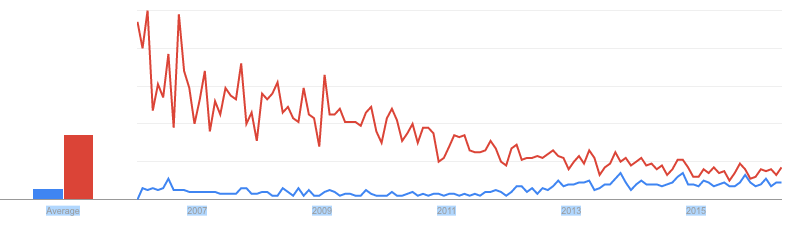 Use of the terms content area reading and disciplinary literacy since 2006.
This presentation… 
will explain  disciplinary literacy
Will compare it with the better known content area reading
Will explore the arguments about the two approaches
Understanding disciplinary literacy
Each discipline has its own language, purposes, and ways of using text, and students should understand these aspects of a discipline’s literacy practices (Shanahan & Shanahan, 2008)
There are special skills and strategies needed to make complete sense of texts from the disciplines
As students begin to confront these kinds of texts (especially in middle school and high school), instruction must facilitate their understanding of what it means to read disciplinary texts
Disciplinary Reading Instruction
Increasing Specialization of Literacy
[Speaker Notes: This pyramid illustrates the development of literacy. The pyramid base represents highly generalizable basic skills entailed in all reading tasks, (decoding skills, print and literacy conventions, recognition of high-frequency words, basic punctuation, etc). Most kids master these in the primary grades, and even those who struggle tend to master them before high school entry.  As students progress, more sophisticated skills develop. These skills are not as widely applicable to different texts and reading situations, but neither are they linked to particular disciplinary specializations. They include decoding multisyllabic words, less common punctuation (such as split quotes), knowing more vocabulary including words not common in oral language, developing the cognitive endurance to maintain attention to extended discourse, monitoring  comprehension, and using fix-up procedures such as rereading. They gain access to more complex forms of text organization, and begin to use author purpose as a tool for critical response. Most students learn these by the end of middle school, but many schoolers struggle with them. In high school, some students even begin to master more specialized reading routines/language uses, but these new routines, though powerful, tend to be constrained in their applicability to most reading tasks. The constraints on the generalizability of literacy skills for more advanced readers — symbolized here by the narrowing of the pyramid — are imposed by the increasingly disciplinary and technical turn in the nature of literacy tasks. Although most students manage to master basic and even intermediate literacy skills, many never gain proficiency with these more advanced skills.
Progressing higher in the pyramid means learning more sophisticated, but less generalizable, skills and routines.]
In 1920s, the idea of “every teacher a teacher of reading” was first raised
Fundamental idea is that reading experts know the necessary reading skills and that those should be taught by everyone across the curriculum 
Leads to the development of lots of general study skills approaches and strategies: SQ3R, KWL, three-level guides, icharts, etc.
Research focuses on effectiveness of these instructional routines in making students better students (content reading emphasis is largely pedagogical in nature)
Sources of Content Area Reading
Studies that compare expert readers with novices (Bazerman, 1985; Geisler, 1994; Wineburg, 1991, etc.)
Studies that compare expert readers in different disciplines (Shanahan, Shanahan, & Misischia, 2011).
Functional linguistics analyses of the unique practices in creating, disseminating, evaluating knowledge (Fang, 2004; Halliday, 1998; Schleppegrell, 2004, etc.)
Sources of Disciplinary Literacy
[Speaker Notes: Studies of experts only and their literate practices have also been undertaken, mostly in cognitive psychology.  These often identify practices so general in nature that they could be true of all disciplines.  E.g.:  Scientists take notes.  Comparisons of expert readers and novices are instructive but also do not differentiate disciplines and does not rule out the role of maturity.]
Sam Wineburg, 1991
Sourcing: considering the author and author perspective
Contextualizing: placing the document/info within its historical period and place
Corroboration: evaluating information across sources
Example of Expert Reader Methodology
[Speaker Notes: Studies of experts only and their literate practices have also been undertaken, mostly in cognitive psychology.  These often identify practices so general in nature that they could be true of all disciplines.  E.g.:  Scientists take notes.  Comparisons of expert readers and novices are instructive but also do not differentiate disciplines and does not rule out the role of maturity.]
Comparing Content Area Reading and Disciplinary Literacy
Content area reading has emphasized the teaching of generalizable skills and activities that can be used in all or most reading in any discipline:
	KWL		Summarization
	SQ3R		Previewing
	Word maps	Brainstorming
	Frayer model	Notetaking
	3-level guides	QAR
	DR-TA		I-Charts
	Reciprocal teaching
Content area reading
Disciplinary literacy emphasizes the teaching of specialized skills and activities and disciplinary insights
Idea is to consider the learning demands of a subject matter
Example: textbook use
	Science	-	Essential
	History	-	Antithetical
	Literature	-	Irrelevant
Disciplinary literacy
Chemistry Note-taking
[Speaker Notes: Experts, teacher educators and high school teachers displayed reluctance in embracing the idea of strategy instruction. For most, the concept was new, and the reading strategies we shared with them seemed contrived and irrelevant. This reluctance was revealing, because it mirrored the disinclination of the preservice students in the high school literacy class. The chemistry team’s reluctance only changed when we introduced our version of structured summarization, a strategy that we based specifically on their insights about chemistry reading. Using this strategy, students take notes in a chart format. Each section of the chart reflected the information that these chemistry specialists said was essential to reading chemistry text. Because chemistry is about the properties of substances and their reactions, a reader who paid attention to these would be engaging in a disciplinary-focused reading. We had illustrated the chart using information from one of the chemistry textbooks the team members had shared with us. One of the chemists who had been dismissive of teaching content area reading strategies (such as summarization) in chemistry reacted by saying, “Well, if they used this, they would be learning chemistry.” He then suggested a modification (the inclusion of a place to summarize atomic expression). The difference between this strategy and summarization was its subject-matter specificity. This strategy was not just about understanding text; it was also about understanding the essence of chemistry.
This structured-summarization strategy meshed well with concerns the chemists had expressed earlier when they examined high school chemistry textbooks: the need to identify where the chemistry was. That is, although they understood that some of the information in the text was included purely for motivational purposes or to establish context for students, they were concerned that what students were actually supposed to learn about chemistry was obscured and hidden by these devices. One of the chemistry teachers bitterly complained about a text she had to use in which each chapter began with a real-life problem (such as lake pollution) that was then followed by an explanation of the chemistry behind the problem. She complained that the students were not learning the chemistry. Chemistry learning is somewhat hierarchical in nature. The concepts build on each other, and these concepts can then be applied to situations. That is, the principles are taught as abstractions, and the particulars are exemplars of the abstractions. This chemistry book, however, perseverated on the particular, providing students with little real opportunity to learn the abstractions that could be used to solve other problems.]
Focus is on teaching/study techniques: 
make connections among concepts 
construct graphic organizers 
brainstorm 
semantic maps 
word sorts 
rate knowledge of words 
analyze semantic features of words 
categorize or map words 
develop synonym webs
Content area reading:  Vocabulary
Focus is on specialized nature of vocabulary of the subjects
Science: Greek and Latin roots (precise, dense, stable meanings that may be related and recoverable)
History: metaphorical terms, words/terms with a political point of view
Literature:  focus on terms of sensory description,  emotion, relationships
Disciplinary literacy:  Vocabulary
Comparing Content Area Reading and Disciplinary Literacy
The focus is on learning from text
The idea is not to read like a chemist, but to know how to study books (including chemistry books)
Emphasis on literacy learning tools:
	Exit notes		Dictionary skills
   Advanced organizers
	Response journals	Internet
   Readability analysis
Focus of Content Area Reading
The focus is on the specialized problems of a subject area
Disciplines represent cultural differences in how information is used, the nature of language, demands for precision, role of author in interpretation, etc.
Instruction is more like enculturation than direct instruction in a strategy
Focus of Disciplinary Reading
Comparing Content Area Reading and Disciplinary Literacy
Strategy is the central point
Teachers need to identify text that the strategy fits 
Strategy is introduced
Strategy is demonstrated
Strategy is practiced
Strategy is used on a target text
Strategy use is evaluated
Teachers need to make sure they do not lose sight of the information students were supposed to learn
Content area reading
Teacher identifies what should be learned and chooses text emphasizing that knowledge
Teacher determines what kind of disciplinary thinking is necessary to understand the text
Teacher discusses and demonstrates the kind of thinking necessary to learn targeted information
Students practice that kind of thinking
Students use that thinking to understand text
Students understanding of the text is evaluated
Teachers need to be aware of any other problems students are having with text and how they might be addressed
Disciplinary Literacy
Comparing Content Area Reading and Disciplinary Literacy
Content area reading is promoted for all students
But the strategies that are taught tend to work best with younger and lower level readers – with little evident benefit for average and higher readers
Teachers often won’t use approaches that don’t have a wider impact than that
Content area reading tends to be remedial
Effectiveness is beginning to be tested, with promising results. (Goldman et. al Reading for Understanding Project (2017, 2019);  De la Paz et. al 2005, 2012, 2016; Hynd, Holschuh, & Hubbard, 2004; Reisman, 2012; Rudd, Greenbowe, Hand, & Legg , 2001; Shanahan et al 20016)
The nature of the activities that have been developed so far suggest a wide range of learning benefits.
Disciplinary reading can be beneficial to top readers, too
Crisis
  
Given this character change, what do you think the author wanted you to learn? ________________________________________________________________________________________________________________________________________________________
History Events Chart
[Speaker Notes: In the history meetings, the team liked a number of strategies and made suggestions for improvement. One such strategy was the history events chart. Coherence and understanding how the stories of history connect to each other is crucial to understanding narrative history. As students read about a particular event, they write down answers to the questions of who, what, where, when, how, and why in order to summarize the key narrative events. They do the same with each event they read about. However, the compelling task — the one that addresses a specific disciplinary problem in reading history — is to determine what the relationship is between the first and second event, between the second and third event, and so on. Students are asked to think about the most likely connections and to write these on the chart. The historians were approving of this task because it mirrored the kind of thinking that historians do. That is, historians infer cause-and-effect relationships when they study events and what precedes and follows them. These relationships are not necessarily visible in the events themselves, nor are they always made explicit in high school history texts, so they must be surmised. And, if they are made explicit in the text, students generally regard the connection as “truth” rather than as the construction of the writer. The task, then, not only mirrored historians’ thinking, but also offered the opportunity for students to construct the cause-and-effect relationships themselves. 
The high school teachers have tried out several promising strategies in the classroom, including the ones described above. One of the history teachers engaged in a quasi-experimental study of another history strategy — one he called “The Multiple Gist” strategy. In this strategy, students read one text and summarize it, read another text and incorporate that text into the summary, then read another text and incorporate that text into the summary, and so on. The summary has to stay the same length, essentially, and this forces a student to use words such as similarly or in contrast when incorporating texts that compare or contrast with each other. His preliminary results reveal that students who learned the multiple-gist strategy wrote longer, more coherent answers to essay questions.]
Comparing Content Area Reading and Disciplinary Literacy
Often promotes reading of plays, short stories, novels, poems for math, science, and history
Thematic units and integrated curriculum (focused on the non-disciplinary use of disciplinary information)
Content Area Reading Texts
Language differs across disciplines, so it is critical that readers confront the language of their discipline
The Friendly Textbook Dilemma
Disciplinary Literacy Texts
History Reading (Fang & Schleppergrell)
History text constructs time and causation
Attributes agency (readers need to focus on the reasons for actions and the outcomes of those actions—cause/effect)
Presents judgment and interpretation (argument)
Often narratives with lack of clear connections to thesis
Functional linguistics (History)
History also constructs participants/actors and the processes that they engaged in to move towards their goals.
Functional Linguistics (History) (cont.)
History Reading (Fang & Schleppergrel)
Technical, abstract, dense, tightly knit language (that contrasts with interactive, interpersonal style of other texts or ordinary language)
Nominalization (turning processes into nouns) 
Suppresses agency (readers need to focus on causation not intention)
Functional LinguisticsScience
Sentence density: unpacking complex nouns
Experimental verification of Einstein’s explanation of the photoelectric effect was made 11 years later by the American physicist Robert Millikan. Every aspect of Einstein’s interpretation was confirmed, including the direct proportionality of photon energy to frequency.
Functional LinguisticsScience (cont.)
Comparing Content Area Reading and Disciplinary Literacy
Graphics as adjuncts
Interpretive skills are general for pictures, tables, charts, etc.
No differences across disciplines
Content Area Reading: Graphics
Science students need to translate graphics to prose and visa versa
History students need to critically analyze graphics
Rare use of graphics in literature
Disciplinary LiteracyGraphics
Is the information: 	Descriptive? Sequential? 					Relational/hierarchical? 					Causal? 
Do they add information?
Are they redundant?
Disciplinary LiteracyGraphics (cont.)
Are content area reading and disciplinary literacy synonymous?  

NO.
Back to the confusion!
Are instruction and outcomes the same?
No.  
Strategies don’t matter in disciplinary literacy—it’s the thinking that counts..
The strategy is the important part of content area reading. Once you know a strategy you can read anything.
Back to the confusion (cont.)
Content area reading and disciplinary literacy are competing. 
 No.  They can both be used.  
If a strategy makes disciplinary sense, then use.  (Bean’s ILA Leadership Brief, 2017).
As student progress, strategy instruction can be lessened and disciplinary literacy instruction increased.
Back to the confusion (cont.)
As students progress through the grades and content becomes more disciplinary
Teachers are more likely to allow students to read disciplinary texts with this focus
Disciplinary teaching meets most states’  standards (content area does not)
But…
References
Goldman, S. R., Britt, M. A., Brown, W., Cribb, G., George, M., Greenleaf, C., Lee, C.D., Shanahan, C., & Project READI (Submitted). Disciplinary Literacies and learning to read for understanding:  A conceptual framework of core concepts and processes. 
Halliday, M. A. K. (1994). An Introduction to Functional Grammar (2nd ed.). London, UK: Edward Arnold.
Inglis, M., & Alcock, L. (2012). Expert and novice approaches to reading mathematical proofs. Journal for Research in Mathematics Education, 43(4), 358-390. 
Moje, E. B. (2015). Doing and teaching disciplinary literacy with adolescent learners: A social and cultural enterprise. Harvard Educational Review, 85, 254-278.
National Governors Association Center for Best Practices, Council of Chief State School Officers (2010). Common Core State Standards. Washington D.C.: National Governors Association Center for Best Practices, Council of Chief State School Officers.
Peskin, J. (1998). Constructing meaning when reading poetry: An expert-novice study. Cognition and Instruction, 16, 235–263.
References (cont.)
Shanahan, C., Shanahan, T., & Misischia, C. (2011). Analysis of expert readers in three disciplines:  History, mathematics, and chemistry. Journal of Literacy Research, 43, 393-429.
Shanahan, T., & Shanahan, C.R. (2008). Teaching disciplinary literacy to adolescents: Rethinking content-area literacy. Harvard Educational Review, 78, 40-59.
Shanahan, T., & Shanahan, C. (2012). What is disciplinary literacy and why does it matter? Topics in Language Disorders, 32, 1-12.
Wineburg, S. S. (1991). On the reading of historical texts: Notes on the breach between school and academy. American Educational Research Journal, 28, 495-519.
Teaching Disciplinary Literacy
Timothy Shanahan
Cynthia Shanahan
University of Illinois at Chicago
www.shanahanonliteracy.com